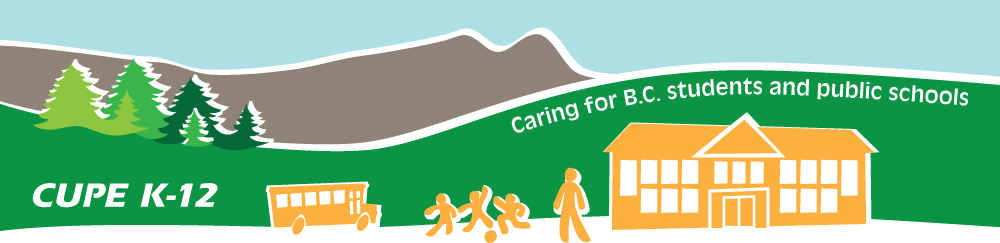 CUPE BC K-12 Provincial Bargaining Committee
 
Bargaining Update November 17, 2011
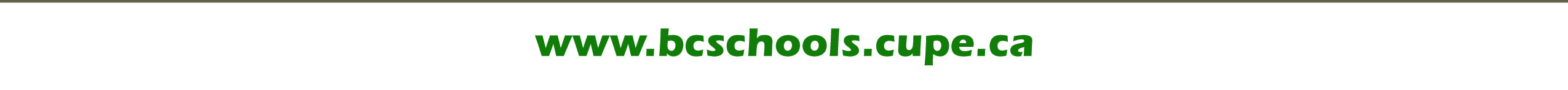 cope491
CUPE BC K12 Bargaining Update
CUPE’s K-12 Provincial Bargaining Committee met with BCPSEA on November 15 and 16. 
These were the 11th and 12th days of bargaining at the provincial table. 
Provincial discussions began on June 10.
More bargaining dates are set for December 13 and 14.
CUPE BC K12 Bargaining Update
Both sides exchanged packages and engaged in focused discussions.
BCPSEA began to narrow its priorities as both parties identified key issues. 
CUPE’s Bargaining Committee continued to push for more professional and skills development as well as recognition and respect for Education Assistants (specifically more hours for current EAs).
CUPE BC K12 Bargaining Update
Both parties focused on renewing the work of the Support Staff Education and Adjustment Committee (SSEAC).
SSEAC was created following the 2006 round of collective bargaining. It is a joint initiative between the employers’ association and CUPE as well as other K-12 support staff unions. 
SSEAC sets specific criteria to allocate skills development funds for members.
CUPE BC K12 Bargaining Update
The Provincial Bargaining Committee remains committed to securing a provincial settlement that will make gains on key priorities without taking concessions. 
When both provincial and local bargaining concludes, the provincial settlement and the local settlement will together renew local collective agreements following ratification by CUPE members in each local.
Keep in touch!
www.bcschools.cupe.ca
Tweet @CUPEbcschools